Savremene tehnologije spajanja materijala 2
Proračun parametara režima zavarivanja
Režimi ručnog elektrolučnog zavarivanja (REL, E postupak)
Režimi EPP zavarivanja
Režimi MAG zavarivanja
Režimi ručnog elektrolučnog zavarivanja
Prečnik elektrode
Prečnik elektrode zavisi od debljine lima:
I-šav, bez pripreme
Priprema šava: V, Y, K, X
Varijante pripreme šava:

1)					Y-šav bez zazora između 					ploča (koreni zavar sa 					elektrodom 2,5 mm)

2)					V-šav bez zazora (koreni 					zavar sa elektrodom 2 mm 				zbog malog korena)


3)					V-šav sa zazorom (koreni zavar 				sa elektrodom 2 mm zbog 				zazora~mali koren)
Koreni zavar mora tanjom elektrodom, jer debljom se ne može prići dovoljno blizu.


Problem predstavlja dužina luka koja mora biti približno jednaka prečniku elektrode.
Koreni zavar može biti izveden i drugom metodom zavarivanja, recimo TIG – time se dobija vrlo kvalitetna podloga za dalje prolaze (čišćenje od troske je nepotrebno, a eventualna greška se može pretopiti prolazom bez dodatnog materijala).
TIG postupak je vrlo pogodan za izvođenje korenog zavara, jer je tu šav zaštićen od oduvavanja argona (kada duva vetar).

REL je dozvoljen propisima i brži postupak, ali TIG daje bolji kvalitet.
Ostali prolazi se izvode elektrodama većeg prečnika.

Kada se popuni, koren se izžlebi i izvede završni zavar elektrodom 3 za debljinu lima do 5 mm ili elektrodom 4 mm za debljinu lima 6 mm i više.
Jačina struje zavarivanja
Određuje se prema odabranom prečniku elektrode.
Struju zavarivanja propisuje proizvođač elektrode.
Jačina struje predstavlja kompromis:
Premala struja: nestabilan luk i mali uvar
Prevelika struja: pregrevanje elektrode, otpadanje obloge, prštanje tečnog metala i neravna površina šava.
Struja se može odrediti i prema formuli:




Pojednostavljeni izraz:
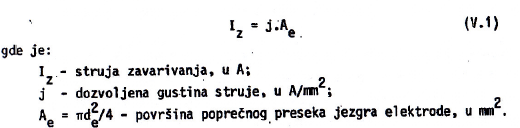 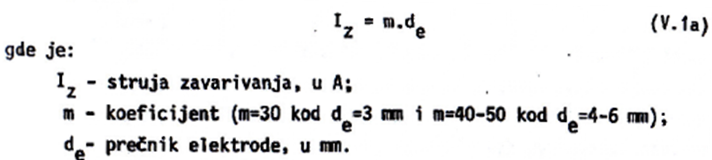 Struja se određuje  prema dijagramu:






Na osnovu dijagrama, dobija se sledeća tablica:

U standardnim konstrukcijama se koriste elektrode prečnika do 4 mm.
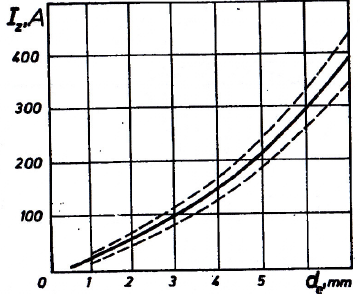 * U slučaju da se plata zavarivača određuje prema normi, zavarivači su skloni da upotrebe deblju elektrodu, sa jačom strujom i povećaju brznu zavarivanja, ali u tom slučaju opada kvalitet!!!
Uticaj položaja zavarivanja:

- Vertikalni položaj: treba smanjiti struju za 15 -  -20 % u odnosu na struju u horizontalnom položaju, elektrode ne deblje od 4-5 mm.

- Položaj iznad glave: treba smanjiti struju za 20 – 25 % u odnosu na struju u horizontalnom položaju, elektrode prečnika do 4 mm.
Uticaj dužine luka:

- Dužina luka treba da bude ~ prečniku elektrode. Za veće dužine treba veća struja i obrnuto, ali oba slučaja treba izbegavati.
Sučeoni šavovi u horizontalnom položaju
Za obezbeđenje optimalnih uslova za popunjavanje šava, potrebno je sprovesti proračun:
Prvi (koreni) zavar:
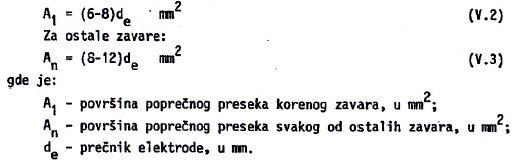 Površina poprečnog preseka zavara:





Ako se pomoću izraza V.2 ili V.3 odredi poprečni presek, tada se iz V.4 može odrediti brzina zavarivanja:


Najveća brzina REL (E) zavarivanja iznosi 15 m/h.
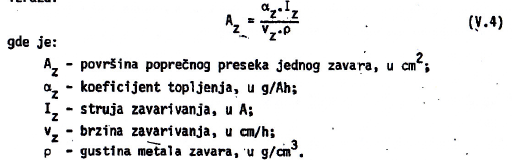 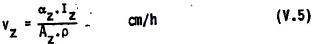 Određivanje pogonske energije – važna za deformacije pri zavarivanju:


Brzina zavarivanja u cm/s može da se izrazi na osnovu V.5 kao:


Odnos IZ/vz se iz V.7 dobija kao:
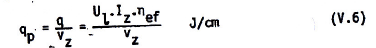 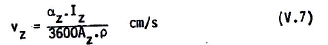 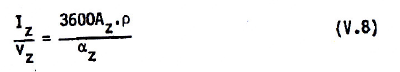 Ako se V.7 uvrsti u V6, dobija se izraz:


Ili pojednostavljeni izraz (zamena srednjih vrednosti za napon luka, efektivni koeficijent korisnog dejstva i koeficijent topljenja):


Pogonska energija je proporcionalna površini jednog zavara.
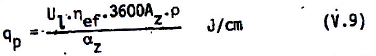 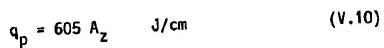 Određivanje potrebnog broja zavara u jednom šavu
Ukupna površina zavara:
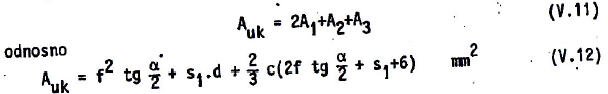 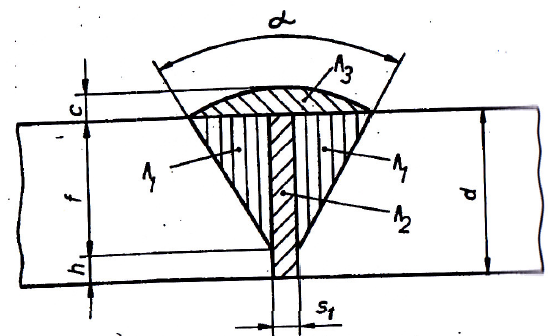 *   Širina nadvišenja A3 prevazilazi širinu prikazanu na idealizovanoj šemi.
** Druge preporuke kažu 2 – 4 mm.
*  Približno određivanje ukupne površine zavara, preko dijagrama:


d - debljina lima
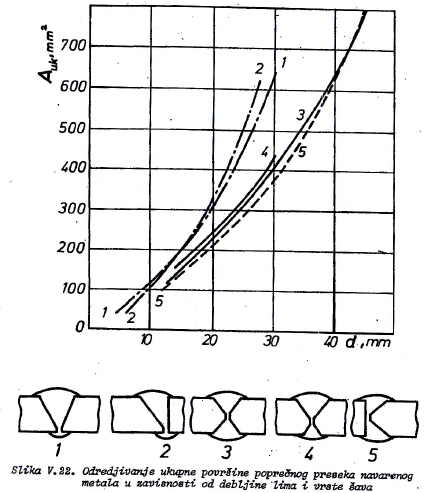 Potreban broj zavara (prolaza), ako je poznata ukupna površina zavara Auk, površina korenog zavara A1 i površina ostalih zavara An:
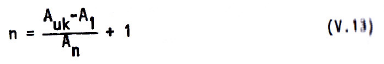 *Završni zavar
Ugaoni šavovi
Prečnik elektrode se određuje prema kateti šava:



U jednom prolazu je moguće izvesti šavove sa katetom do 8 mm, preko 8 mm u dva ili više prolaza – pri tome poprečni presek jednog zavara ne treba da pređe 30-40 mm2.
Ukupna površina poprečnog preseka navarenog metala:


gde je:	k-kateta šava u mm
			ky- koeficijent povećanja koji uzima u obzir postojanje zazora i ispupčenja šava:
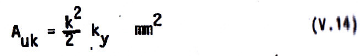 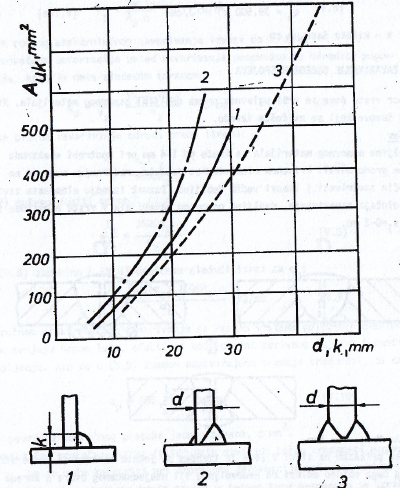 T-spojevi, grafičko određivanje prema različitim geometrijskim parametrima (k, d):
Nepotpun provar – statičko opterećenje
Potpun provar – dinamičko  opterećenje
Potreban broj zavara (prolaza), ako je poznata ukupna površina zavara Auk i maksimalno dozvoljena površina poprečnog preseka jednog zavara (30 – 40 mm2):
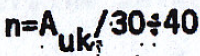 Pogonska energija:


Pri čemu je Az = Auk, a Auk:


Ako je srednja vrednost ky=1,3, dobija se izraz za pogonsku energiju (k [mm]):

Ili ako se k izrazi u cm:
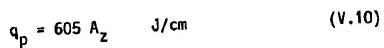 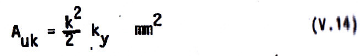 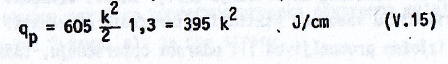 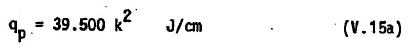 Zavarivanje sučeonih spojeva
Mogu biti:

Jednostrani šavovi (osnovni materijal-OM manje debljine)
Dvostrani šavovi (OM veće debljine):
	- nedostaci: sporije, otežana dostupnost u nekim slučajevima
	- prednosti: manje deformacije, manja količina dodatnog materijala koji je 5x skuplji od osnovnog
Zazor može biti 0 – 2 mm

1. Zazor 0 mm:
 Najjednostavnije pozicioniranje, limovi se samo prislone jedan na drugi
 Najteže uskladiti Iz i vz zbog pojave najviše grešaka tipa neprovara i prokaplina
 Limovi do 4 mm, elektrode 5-6 mm

2. Zazor >0 mm:
-Limovi do 5-6 mm
Jednostrani I šavovi:
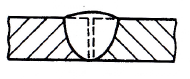 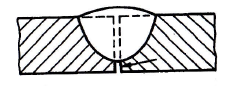 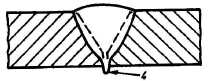 Pojava neprovara i prokaplina je naročito kritična u prehrambenoj industriji, gde se na ovim mestima zadržavaju i razvijaju gljivice i bakterije (otežano kvalitetno pranje).
Jednostrani I šav sa podložnom trakom:
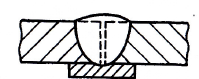 Najbolje rešenje – podložna traka sprečava prokaplinu i obezbeđuje glatku površinu korena šava
Podložna traka je od istog metala kao OM (obično se ne brusi), od bakra (tada se uklanja brušenjem) ili keramike (tada su limovi samo prislonjeni na traku/pločicu)
Obično se koristi kada je koren nepristupačan (cevi za transport gasa)
Moguće zavariti limove debljine 3-8 mm
Zazor može biti 2-8 mm
Jednostrani pripremljeni šavovi:
-za debljine lima 5-15 mm
-zazor u korenu 0-4 mm
-ugao α=60o, izuzetno 100o kod nekih obojenih metala

1.                                   ½ V-šav (jednostavno se  	                            izvodi, vrlo popularan)

                                 V-šav (manje dodatnog 	                             materijala nego kod ½ V-	                             šava)
3) 




4)
½ U-šav ili J-šav (teška priprema, naročito pogodan za kružne šavove, pogodan kada je potrebno da u šavu bude što manje OM)

U-šav (najmanje OM u šavu, teška priprema)
Dvostrani šavovi

                                        	Dvostrani I-šav bez 					zazora


                                        	Dvostrani I-šav sa 					zazorom (za veće 					debljine od šava bez 					zazora)
1. šav
2. Šav kojim se ujedno pretapaju greške u korenu 1. šava
Dvostruki V-šav ili X-					šav (limovi 15-30 					mm, zazor 0-4 mm,
	                         		sa više zavara ili 						slojeva)
* Postoji težnja da se oba šava izrade sa istim parametrima, ali to zbog deformacija nije najbolje rešenje – bolje je drugi bude “jači”, da se anulira deformacija prvog (simetrični šav):
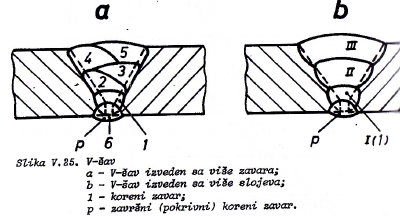 1. šav
Dvostrani 							nesimetrični V-šav ili 
						X-šav
2. Šav – često se izvodi kao višeslojni. Zbog toga, treba težiti da ovaj šav bude izveden sa spoljašnje strane rezervoara, gde je šav dostupniji.
K-šav (jeftinija 						alternativa X-						šavu)


                                		½ U šav ili dvostrani 					J-šav

                                               	Dvostrani U-šav 		                                       	(debljina limova 30-              					60 mm, koren 0-4 						mm, obavezno 						izžlebiti koreni zavar, 					teška priprema)
Primena kod opreme pod pritiskom
Sučeono zavarivanje limova različitih debljina:

-važno je smanjenje koncentracije napona.
-može V ili X-šav.
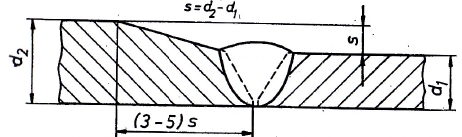 Zavarivanje T-spojeva
Mogu se takođe izvoditi kao:

Jednostrani
Dvostrani
I jednostrani i dvostrani se mogu koristiti za statički i dinamički opterećene konstrukcije, u zavisnosti od pripreme i načina izvođenja
Jednostrani T-spojevi:
                             	Jednoprolazni šav - postoji  	                             	značajan neprovaren deo 				(samo za statički 					opterećene konstrukcije)
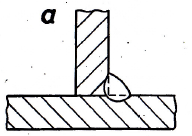 k
-Može se izvesti kao “jači” šav sa provarom, ali vrlo teško REL-om, lakše EPP-om. Kada se želi REL-om, koristi se elektroda većeg prečnika k~de (oko 6 mm).
-Najveća kateta oko k=8 mm. Za veće katete, javljaju se ugorene ivice:
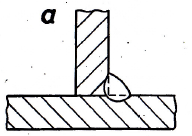 *Ako se pojave ugorene ivice, mora da se vrši popravka elektrodama manjeg prečnika
Višeprolazni šav – za 					katetu  k>8 mm


               		Sa pripremom tanjeg lima 				– za dinamička 						opterećenja
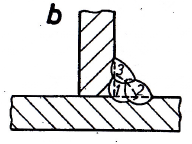 * Oblici nadvišenja ugaonih spojeva kod T-šavova:
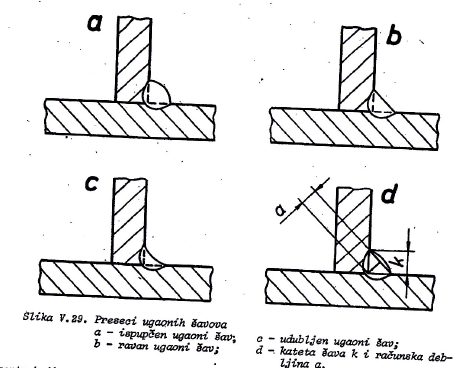 Statičko opterećenje



Dinamičko opterećenje
**Najpogodniji položaj za izvođenje ugaonih šavova kod T-spojeva je “u koritu”:
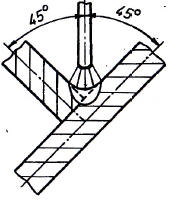 Dvostrani T-spojevi (I šavovi):

    				Nepotpun provar (statičko 				opterećenje – inicijalna 				prslina i lom)


  				Potpun provar (i 					dinamičko opterećenje – 				pogodnije sa EPP)
p-preklop
Dvostrani t-spojevi sa pripremom:

1)  				1/2V šav (dinamičko 					opterećenje, debljine 					limova 5-15 mm, α=50o, 				zazor 0-4 mm)

2)					K-šav (dinamičko 					opterećenje, debljine 					limova 12-60 mm, α=50o, 				zazor 0-4 mm)
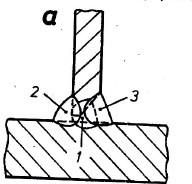 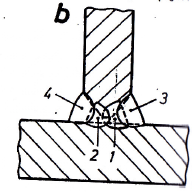 * Ne raditi:
Jedan koreni zavar se ne preporučuje, uvek raditi dva, zbog deformacija!
Zavarivanje preklopnih spojeva
Retko se koriste, zbog:
koncentracije napona u odnosu na sučeone spojeve
Nepotreban utrošak materijala
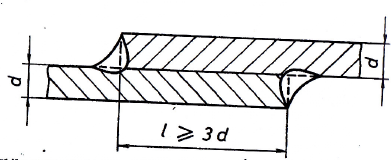 dmax=10-12 mm